Digital Marketing
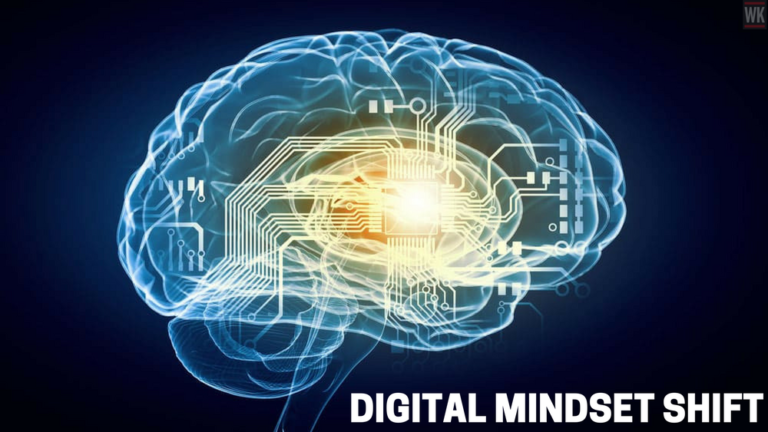 Deni Wardani
E-Commerce pada Metaverse (2025-2030)
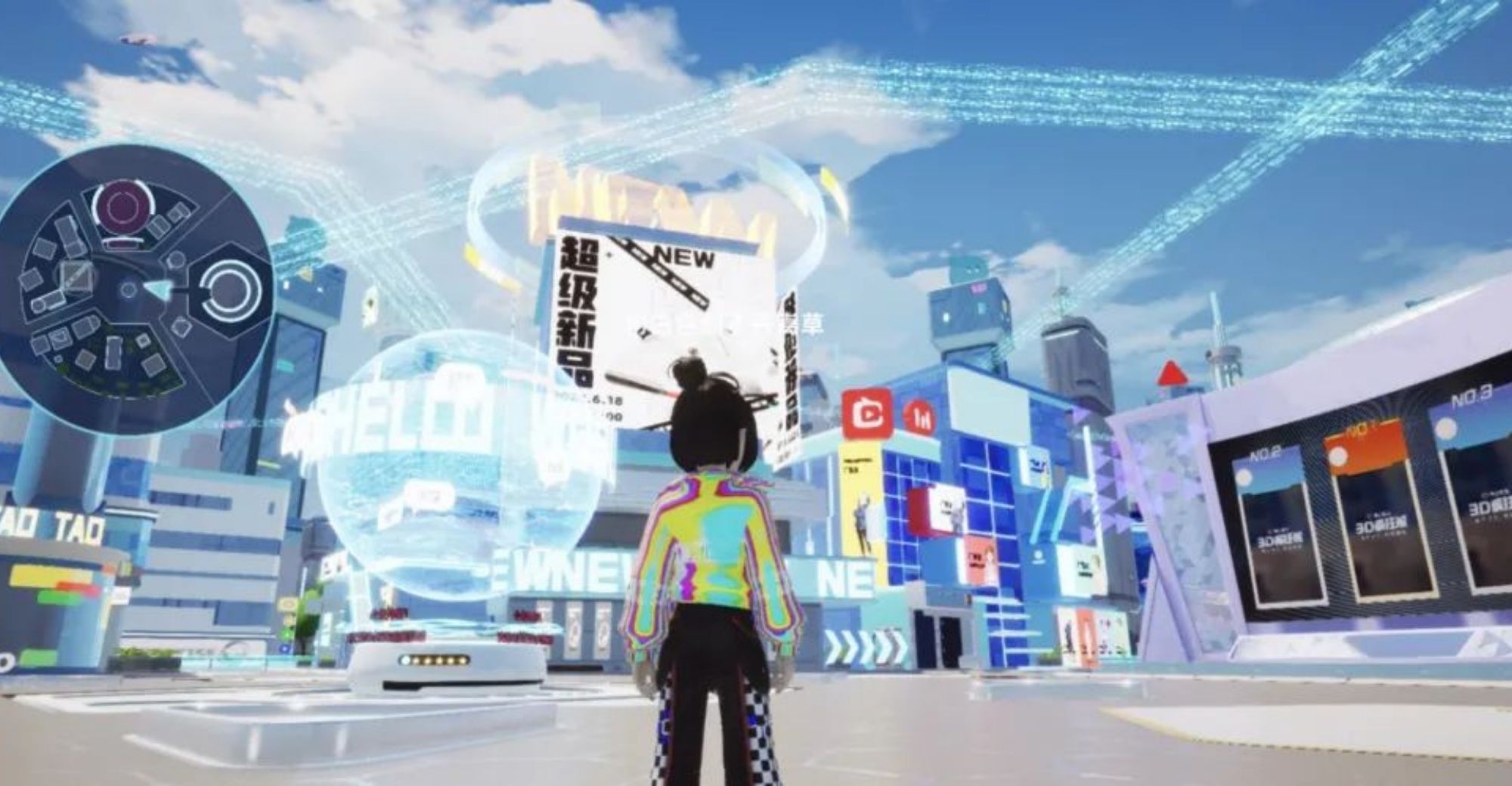 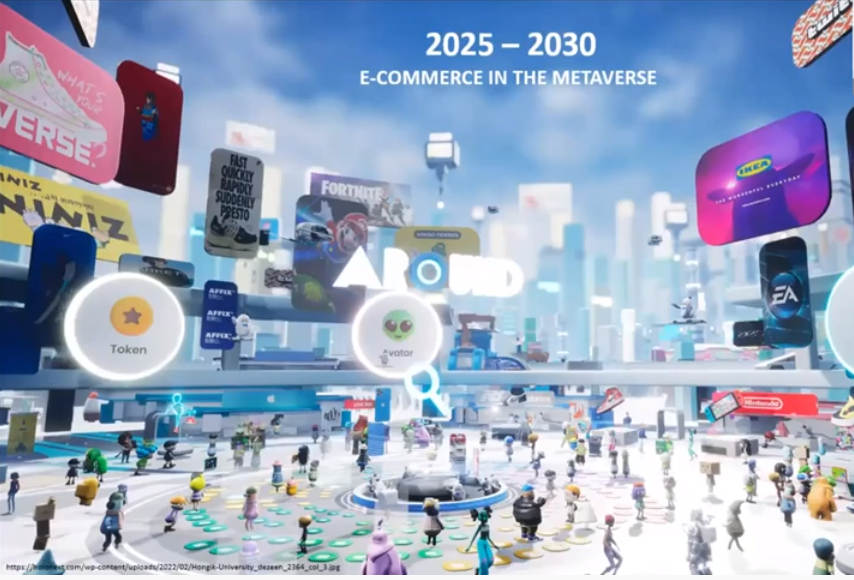 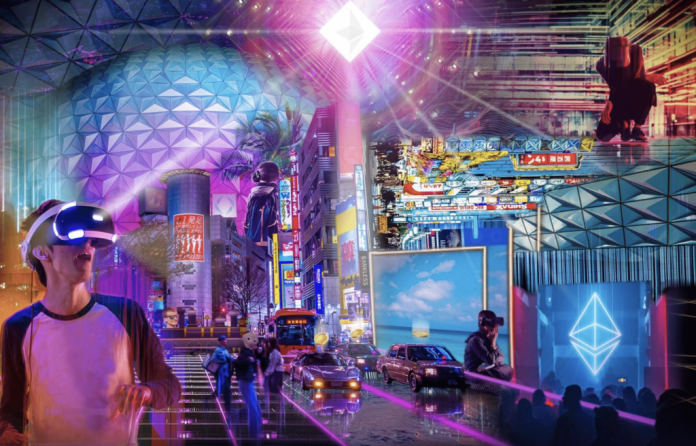 Click to edit Master text styles
Second level
Third level
Fourth level
Fifth level
Besarnya Gelombang Perubahan
Perubahan Teknologi
Dunia lagi mengalami gelombang besar inovasi teknologi digital seperti Internet of things (IOT), Robotika, Blokchains, keuangan digital
Perubahan Ekonomi dan Geopolitik
Pergeseran ekonomi dunia dari Barat ke Asia. Beberapa negara menghadapi penuaan penduduk yang cepat di tengah kelahiran yang sangat rendah, sedangkan populasi global tumbuh eksplosit
Perubahan Pola Pikir
Masalah isu lingkungan global dan kesenjangan social yang memburuk.
Perubahan Dapat Membawa Peluang dan juga Ancaman
Imajinasi adalah kunci membentuk masa depan
Perkembangan Bentuk Masyarakat
Sampai jaman sekang ini manusia telah menempuh empat jenis masyarakat yaitu: Masa Berburu, masa Bertani, masa industry dan masa informasi, serta sedang menuju tahap kelima
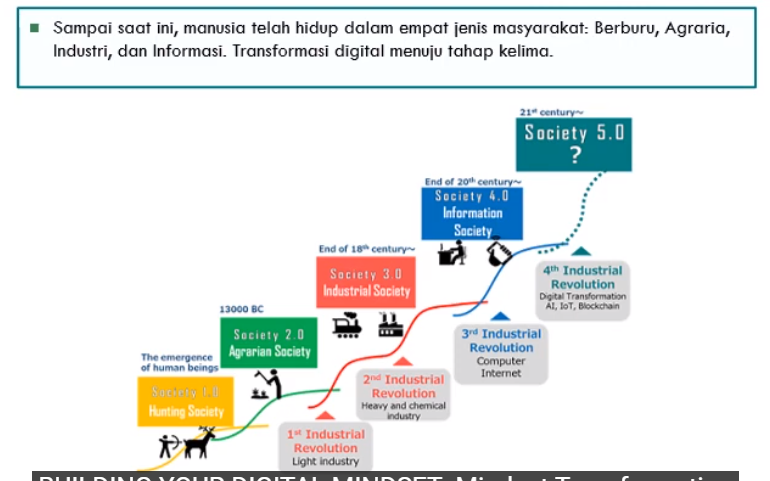 Data Pengguna Internet Indonesia 2022
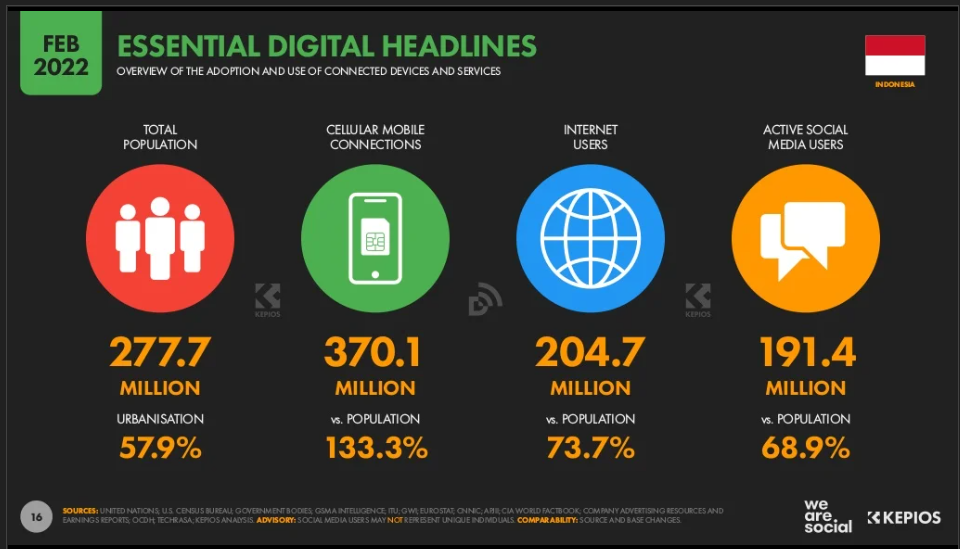 Data Pertumbuhan Pengguna Internet Indonesia 2022
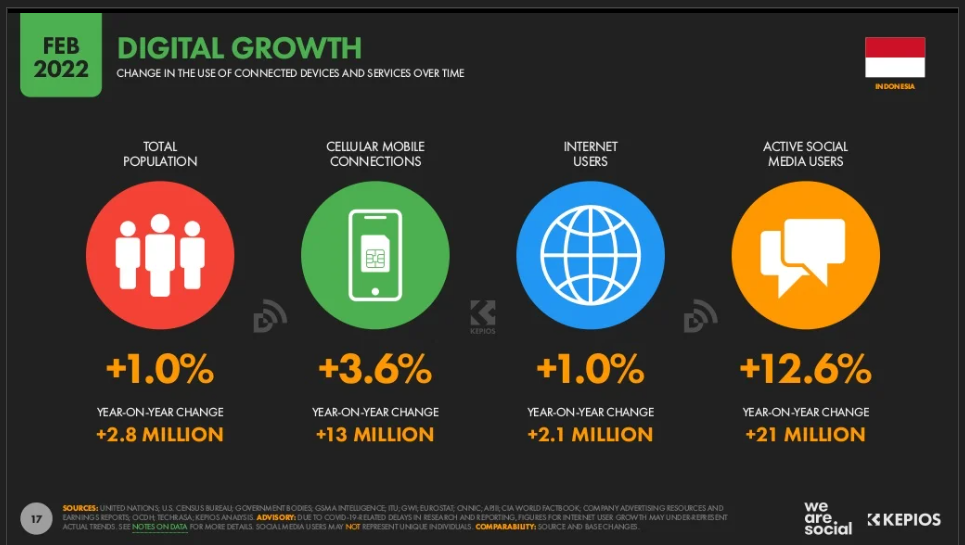 Data Pengguna Sosial Media Indonesia 2022
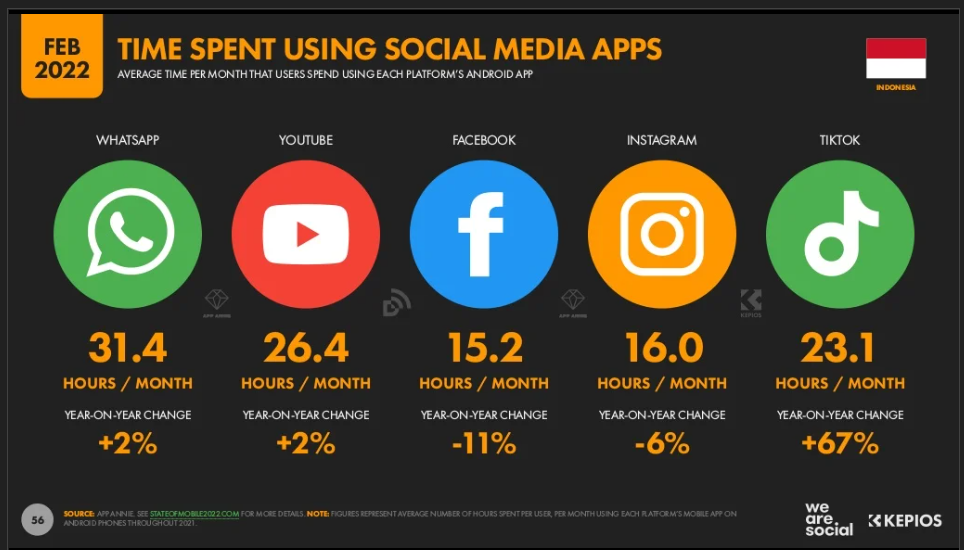 Data Aktivitas Keuangan Indonesia 2022
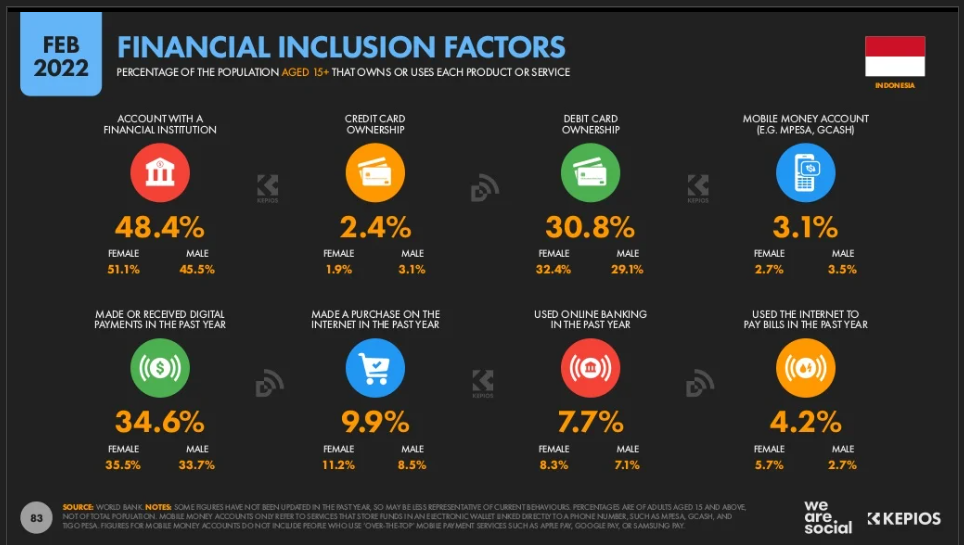 Data Aktivitas Online Shopping
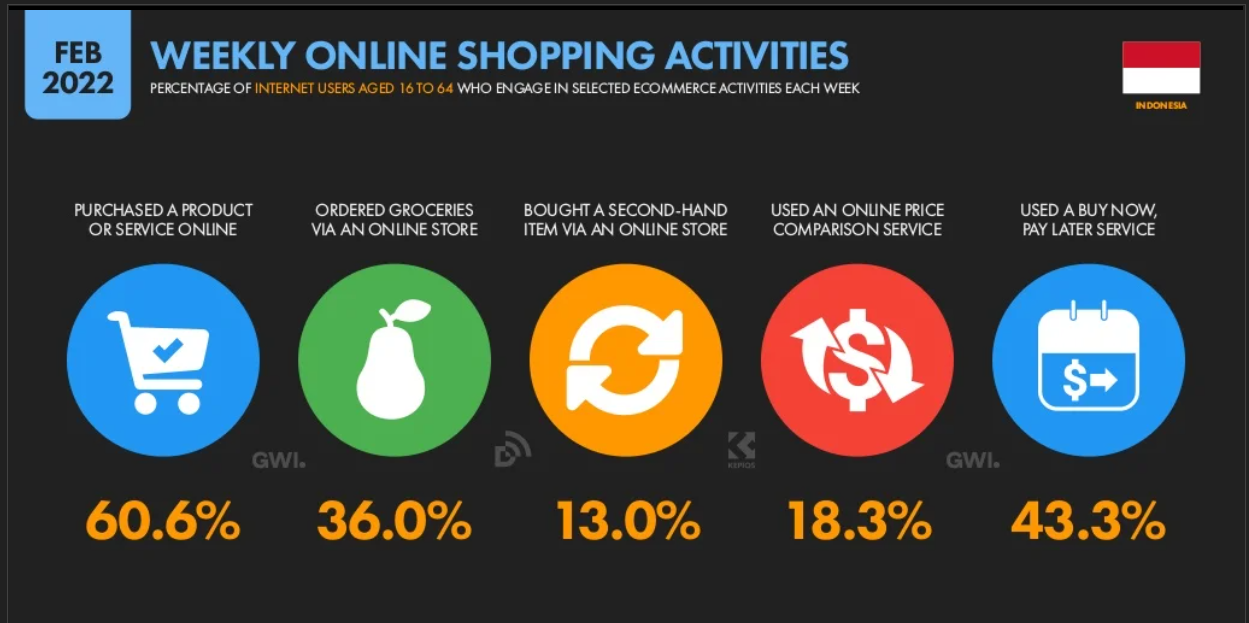 Data Sosial Media di Indonesia 2022
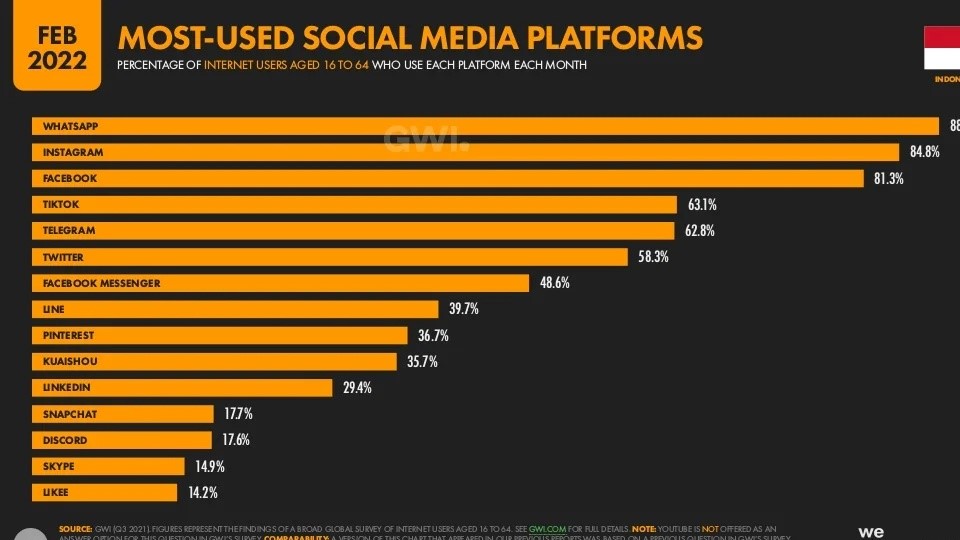 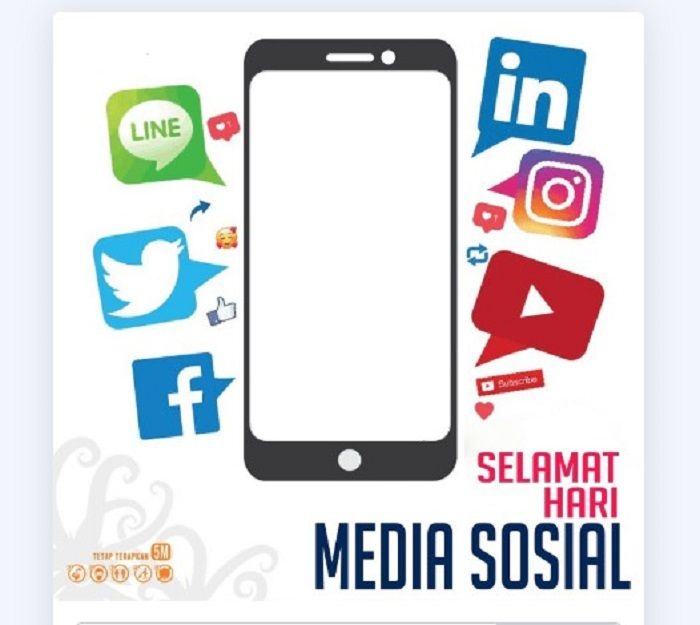 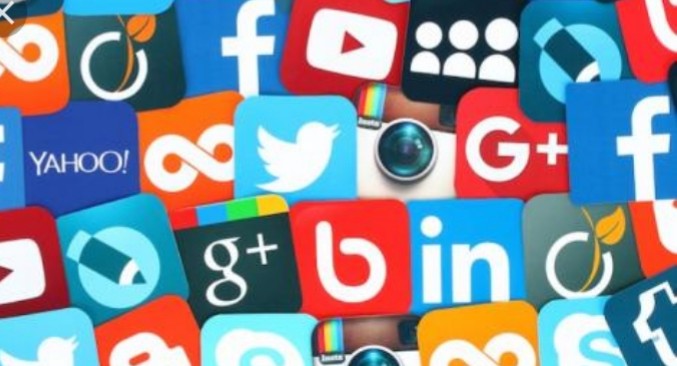 Sumber: datareportal.com
Mengapa Marketing Sangat Penting
Pemasaran berkontribusi padabisnis dalam aspek:
Sebagai garis depan untuk menghubungkanmerek dengan pelanggan
Mempertahankan keberadaan merekdan reputasi untuk jangka Panjang
Libatkan pengguna untuk membentukhubungan dengan merek
Sebagai strategi penting untuk memastikanpertumbuhan bisnis dankeberlanjutan
Apa Tujuan Pemasaran :
Kesadaran Merek
Pangsa Pasar
Pelanggan Baru
Pertahankan Pelanggan
Lalu Lintas/Kunjungan
Konversi
Nilai Seumur Hidup Pelanggan
Penjualan/Pendapatan
Transformasi Digital
Transformasi digital secara dramatis akan mengubah banyak aspek masyarakat, termasuk kehidupan pribadi, bisnis, industry, dan pekerjaan
Pemanfaatan data dan AI akan membuka banyak kemungkinan baru dalam menggunakan teknologi digital
IOT artinya setiap hal dapat terhubung ke internet. Peningkatan teknologi untuk mendapatkan data yang tepat dari dunia nyata akan memungkinkan data sesuai secara real time dan disebarkan di dunia maya
AI artinya Aspek yang penting dlam kemampuannya dalam menganalisis data
Robotika artinya Objek yang pintar mempunyai kemampuan AI yang dapat berinteraksi di dunia maya dan dunia nyata
Teknologi e-commerce yang dapat menjual secara dunia maya dengan produk berupa barang nyata ataupun digital
Sifat Masyarakat 5.0
Memanfaatkan data dan teknologi digital dalam menciptakan masyarakat yang menjalani gaya hidup yang beragam dan mengejar kebahagiaan dalam diri mereka sendiri
Kedepannya manusia akan membutuhkan imajinasi untuk mengubah dunia yang kreatif untuk mewujudkan ide-ide masyarakat 5.0 yang menjadi masyarakat imajinasi
Imajinasi & Kreativitas
Transformasi digital
Penciptaan nilai
Penyelesaian masalah
CIRI MASYARAKAT 5.0
Untuk membawa sebuah masyarakat dimana setiap orang dapat menciptakan nilai kapan saja yang harmoni dengan alam dan bebas dari kendala yang ada
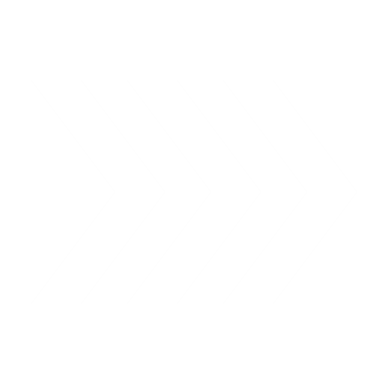 Society 4.0
Society 5.0
Problem solving & value creation
Economi of scale
Liberation from focus on efficiency
Uniformity
Disverity (Keanekaragaman)
Liberation from Suppresion of individuality
Decentralization (Desentralisasi)
Concentration
Liberation from disparity
Vulnerability
Resilience (Ketangguhan)
Liberation from anxiety (kecemasan)
High environmental
Liberation from resource and environmental constrains
Sustainability & environmental harmony
E-Commerce Terlaris di Indonesia 2022
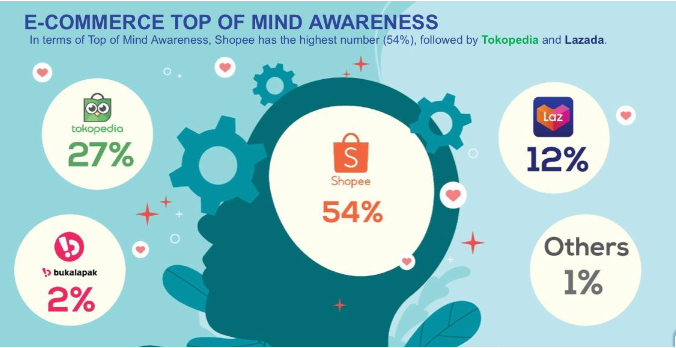 Sumber: pikiran-rakyat.com
Layanan Gojek
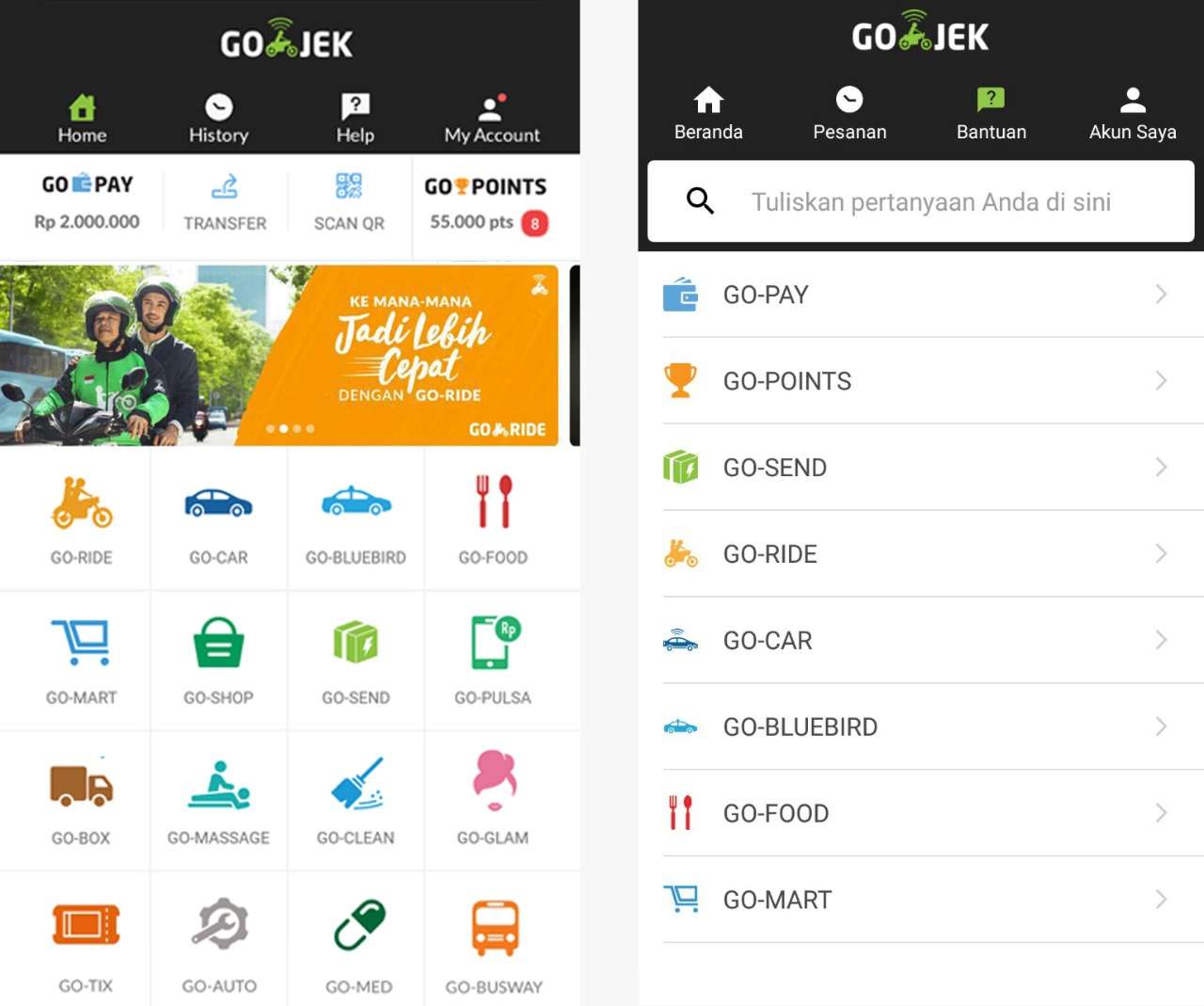 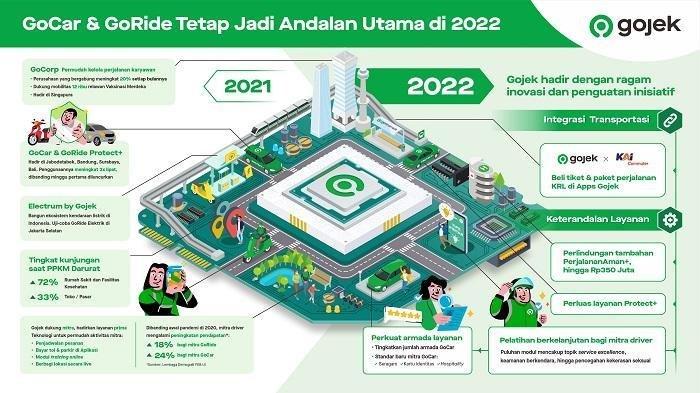 Sumber: pikiran-rakyat.com
Layanan Grab
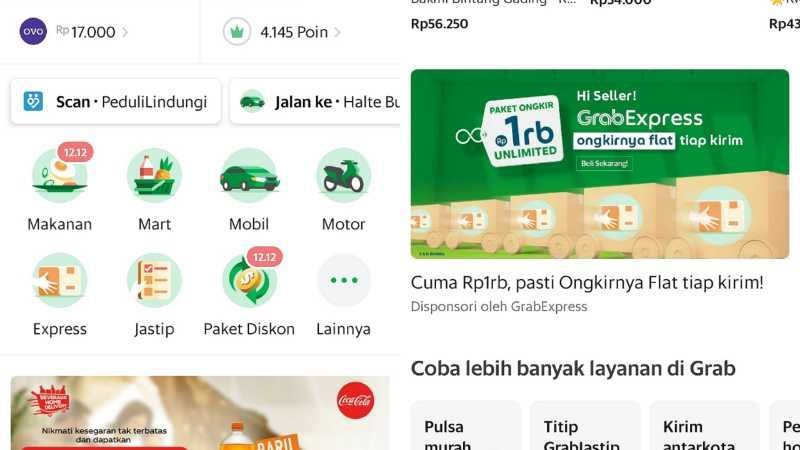 Sumber: https://www.laros.id
Layanan Sistem Pembayaran
Transformasi digital menyediakan beragam jasa keuangan
Sistem keuangan menyediakan dana secara efisien dan efektif di masyarakat
Akses ke layanan keuangan akan memeberikan kontribusi kemandirian ekonomi dan pendapatan yang lebih besar
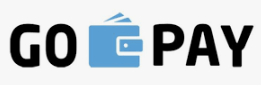 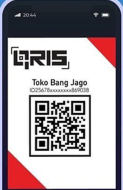 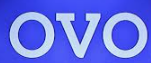 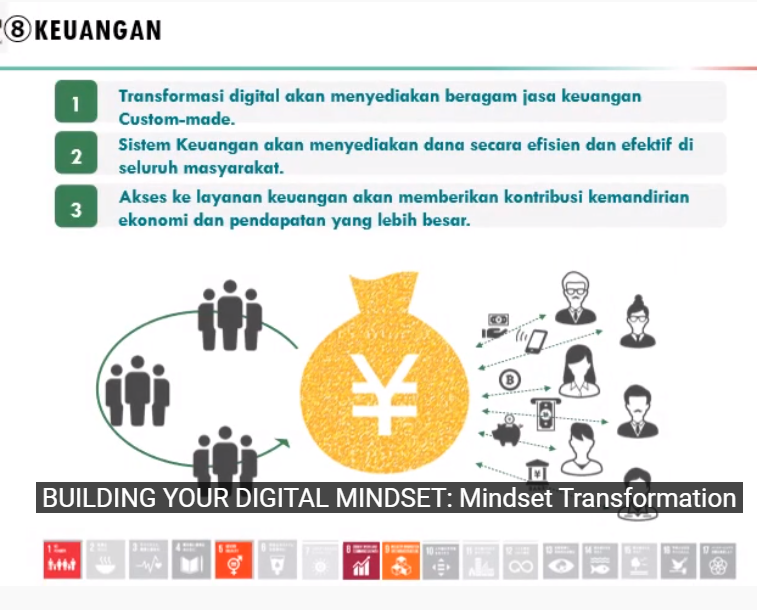 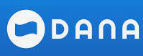 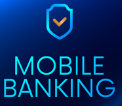 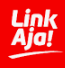 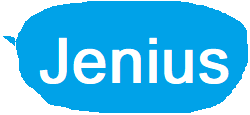 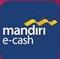 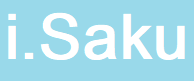 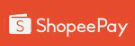 Jasa Pengiriman Paket
Besarnya transaksi e-commerce meningkatkan beragam jasa pengiriman paket
Sistem tracking untuk memantau status pengiriman barang
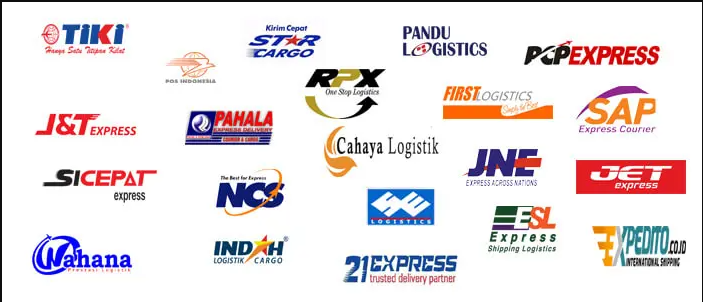 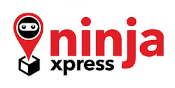 Pengecekan Pembayaran Jualan Online
Penjualan online yang menerima dengan beberapa rekening misalnya: BCA, Mandiri, BNI, BRI
Bagaimana cara cek pembayaran yang sudah masuk rekening?
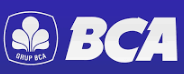 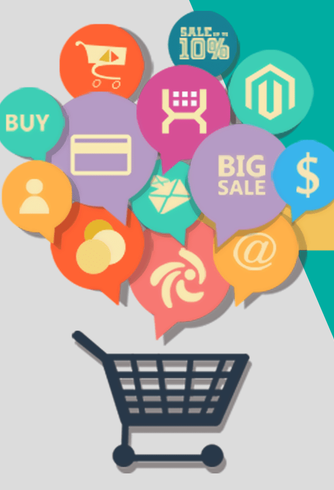 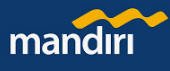 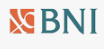 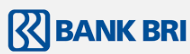 Tren Penggunaan alat Bayar
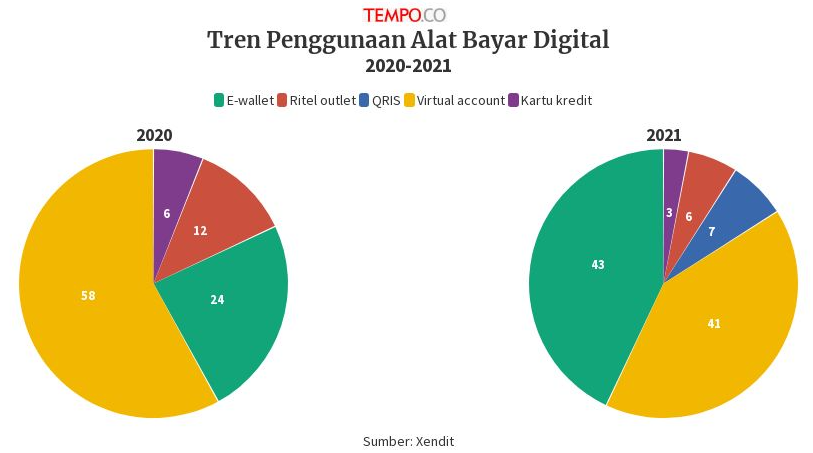 Virtual account mendominasi pada tahun 2020 tetapi menurun pada tahun 2021
E-wallet mengalami peningkatan dari tahun 2021 pada tahun 2022
Qris sudah mulai digunakan pada tahun 2022
Ritel dan kartu kredit mengalami penurunan di tahun 2022
Strategi Bisnis Go Digital
Jika bisnis kita ingin makin efisien dan produktif serta terkontrol dalam peningkatan bisnis
Jika bisnis kita ingin makin dikenal luas oleh pengguna internet di banyak channel
Jika bisnis kita ingin mudah ditemukan di internet
Jika bisnis kita ingin mudah ditemukan di social media dan mudah bertransaksi
DIGITAL ONBOARDING
Jualan online di platform e-commerce yang tepat
DIGITAL PRESENCE
Menghadirkan bisnis pada pencarian internet
DIGITAL MARKETING
Pemasaran digital dan multichannel di pasar local atau Nasional
DIGITAL OPERATION
Adopsi aplikasi digital untuk operasional dan peningkatan bisnis
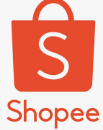 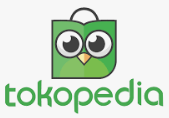 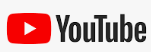 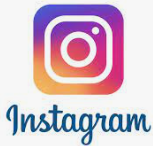 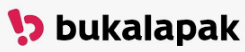 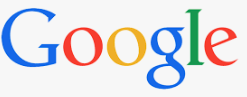 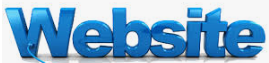 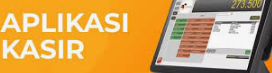 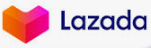 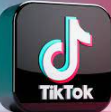 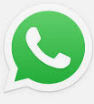 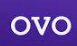 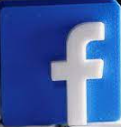 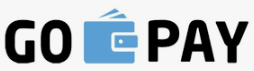 Untuk mencapai tujuan tersebut maka bisnis kita harus go to digital
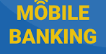 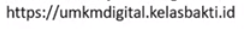 Strategi Bisnis Digital Kedepan
Strategi Bisnis Digital
Digital Productivity
Digital Research & Learning
Digital Product Development
Digital Supply Chain
Digital Collaboration
Contoh Pemanfaatan Data Digital
Trends.google.com
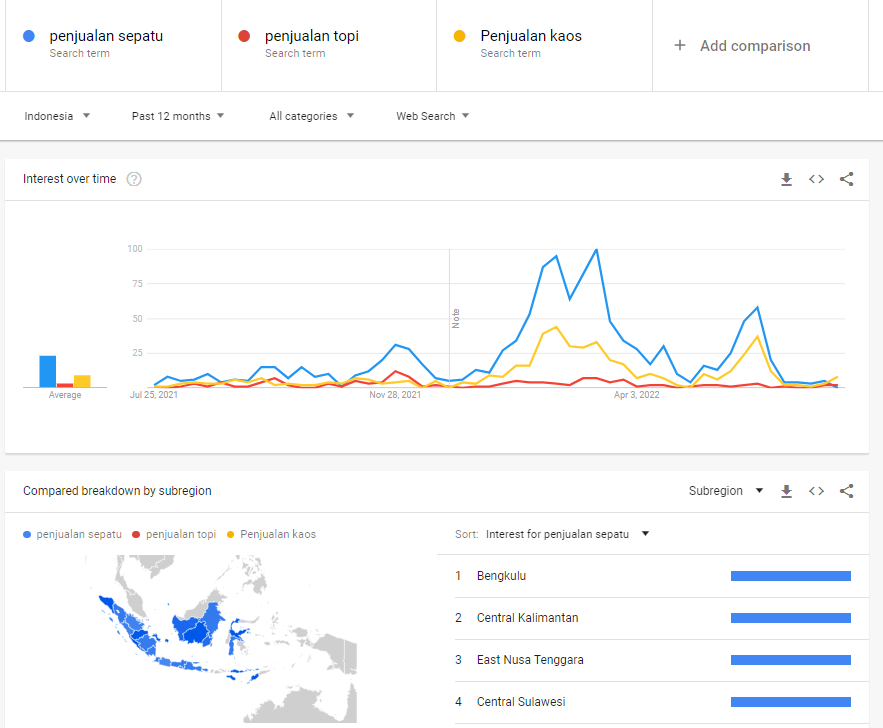 Marketing
Apa Itu Marketing?
Suatu kegiatan atau inisiatif untukmembawa/mempromosikan produk kepasar yang meliputi penciptaanstrategi yang efektif mulai darimemperkenalkan produk sampaimembuat pelangganterbiasa menggunakan produk kamidengan mengoptimalkan potensi ruanganpertumbuhan
Mengapa Marketing Sangat Penting?
Pemasaran berkontribusi pada bisnis dalam aspek:
Sebagai garis depan untuk menghubungkan merek dengan pelanggan
Mempertahankan kehadiran dan reputasi merek untuk jangka Panjang
Libatkan pengguna untuk membentuk hubungan dengan merek
Sebagai strategi penting untuk memastikan pertumbuhan dan keberlanjutan bisnis
Marketing
Tujuan Marketing
● Kesadaran Merek
● Pangsa Pasar
● Pelanggan Baru
● Pertahankan Pelanggan
● Lalu Lintas/Kunjungan
● Konversi
● Nilai Seumur Hidup Pelanggan
● Penjualan/Pendapatan
Apa yang Pemasar lakukan?
Pemasar bertanggung jawab untuk mengelola positioning produk untuk bersaing di pasar dan mengembangkan strategi yang diperlukan agar produk dapat memenuhi kebutuhan pelanggan
Marketing
MendalamiPeran Marketing
Monitor & Review
Jalankan Rencana
Review proses implementasi dan hasilnya
Menyusun item yang dapat ditindaklanjuti berikutnya
Kembangkan Strategi
Lakukan Riset
Menyelaraskan dengan pemangku kepentingan masing-masing
Memastikan rencana peluncuran berjalan lancar
Menetapkan target
Membuat program
Pendekatan komunikasi
Mengetahui tujuan bisnis Anda
Memahami persaingan pasar
Mengetahui calon pelanggan
Mengukur kemampuan
Digital Marketing
Sales
Kedekatan Dengan Pengguna
Berorientasi Pasar
Fokus dalam menciptakan permintaan baru
Bertujuan untuk memaksimalkan pangsa pasar
Fokus strategi pada komunikasi
Berorientasi Konversi
Fokus dalam memenuhi permintaan
Bertujuan untuk memaksimalkan keuntungan
Fokus strategi pada distribusi
Pengembangan Digital Marketing
Kedekatan Dengan Pengguna
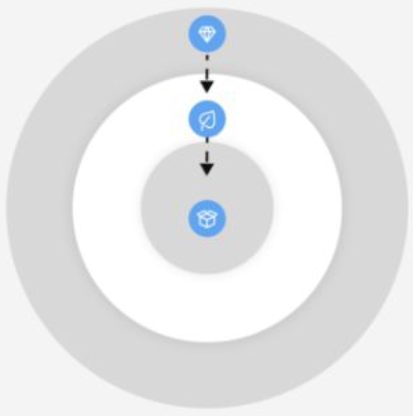 Brand Marketing
Menarik orang yang kurang akrab dengan produk
Growth Marketing
Fokus pada target pelanggan tetap dan menjaganya
Produk Marketing
Meyakinkan bahwa pelanggan mengerti produk kita
Komunikasi Pada Marketing
Strategi Komunikasi Marketing
Segmentation
Komunikasi Marketing adalah elemen yang digunakan pemasaran untuk berhubungan dengan konsumen dimana dengan cara:
Identifikasi kelompok pelanggan: Demografis, Psikografis, Geografis
Targeting
Tentukan target kelompok spesifik yang dituju
Menghubungkan merek dengan target
Secara persuasive untuk membujuk target
Menjaga hubungan dengan pelanggan
Posisioning
Tetapkan keunggulan kompetitif merek/produk
Komunikasi Pada Marketing
Strategi Komunikasi Marketing Efektif
Memahami segmen pasar
Konsisten dan ringkas
Sesuaikan nada suara dan gaya pesan dengan audiens target
Pilih saluran terbaik untuk menjangkau pelanggan
Komunikasi Marketing Mix
Pengembangan Strategi Marketing
Dalam pembuatan strategi pemasaran, Pemasar perlu meramalkan potensi ruang pertumbuhan di pasar. Ini dapat didefinisikan dengan
- SWOT Analysis
- Competitor Analysis
- 4P & 4C
- Strategi ke pasar sebagai pelopor
SWOT ANALYSIS
Pengembangan Strategi Marketing
Competitor Analysis
Menilai persaingan pasar dengan membandingkan dan menganalisis beberapa aspek bisnis utama termasuk: Fitur produk, Pangsa pasar, Harga, Saluran dan upaya pemasaran, Pembeda
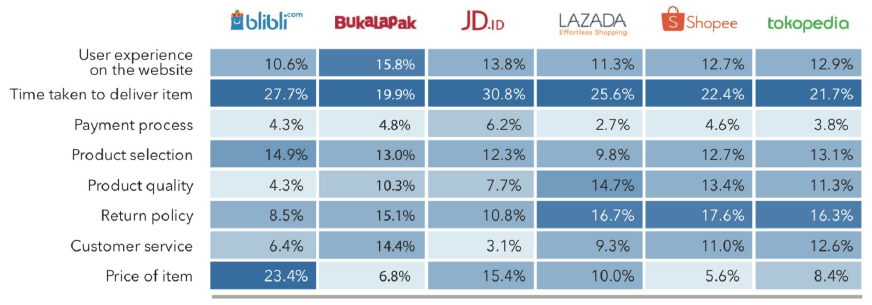 Pengembangan Strategi Marketing
4 P & 4 C
Pengembangan Strategi Marketing
Strategi ke pasar sebagai pelopor
Tentukan Aktivitas Pemasaran
Identifikasi Saluran
Tentukan target pasar
Identifikasi Daya Tarik Pasar
Komunikasi mana yang akan bekerja paling baik?
Program atau penawaran apa yang bisa menarik target?
Apa yang kita coba capai?
Apa pasar potensialnya?
Apakah itu bisa dicapai?
Apa saja hal-hal yang bisa menarik mereka?
Bagaimana skema kampanyenya?
Bagaimana kita berkomunikasi?
Marketplace (Pasar Online)
Data Pengunjung Website E-Commerce Bulanan Terbanyak
(Kuartal I/2022)
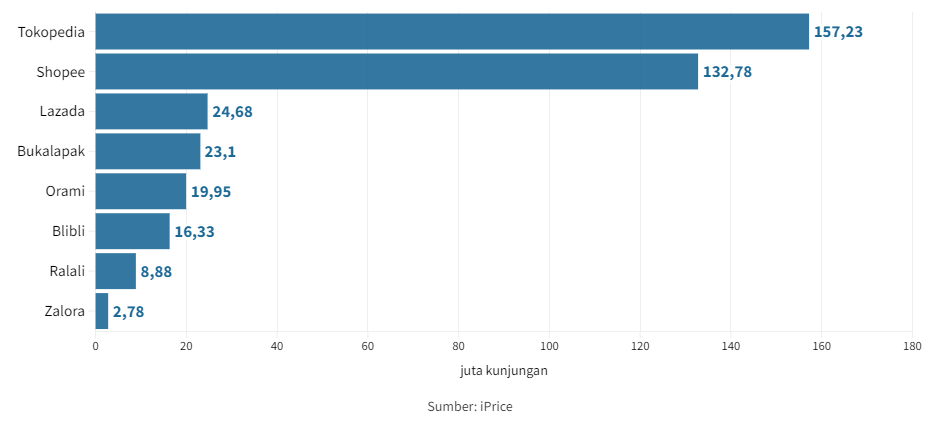 Marketplace (Pasar Online)
Marketplace mobile
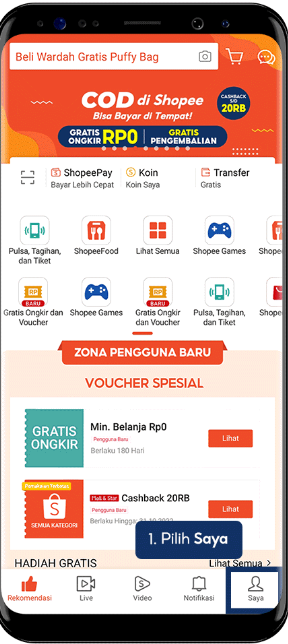 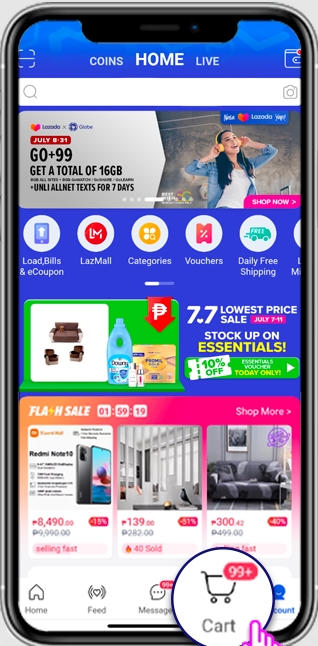 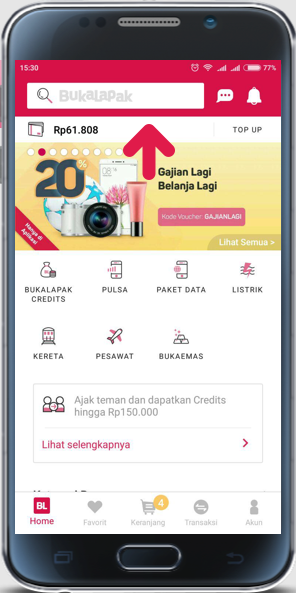 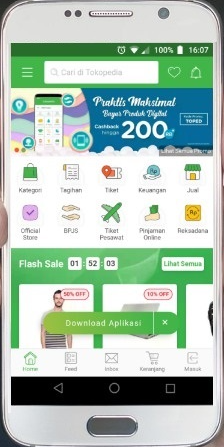 Bukalapak
Lazada
Tokopedia
Shopee
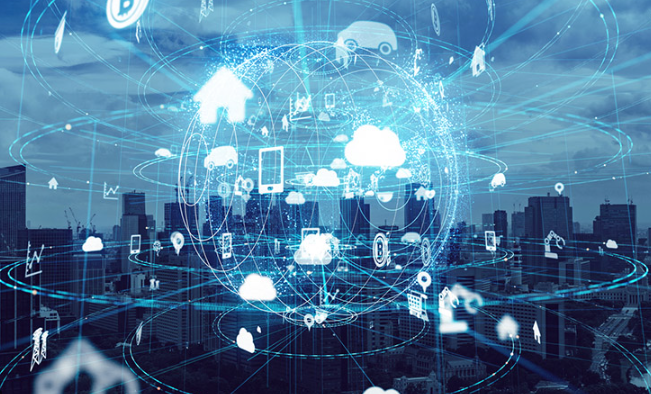 Terimakasih